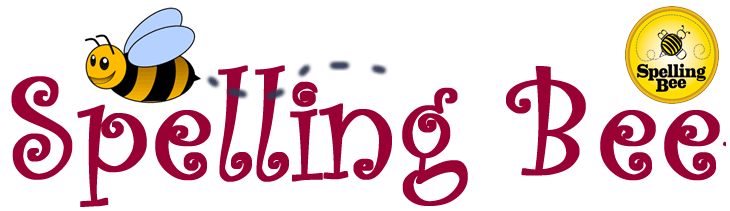 Spelling games
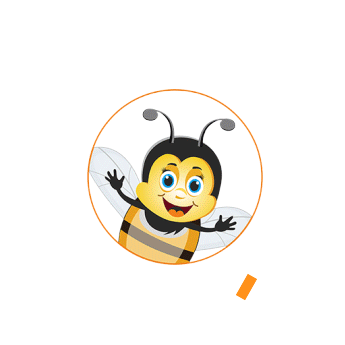 Note: If a game is not working, right click and select 'Play'
'Bee'gin...
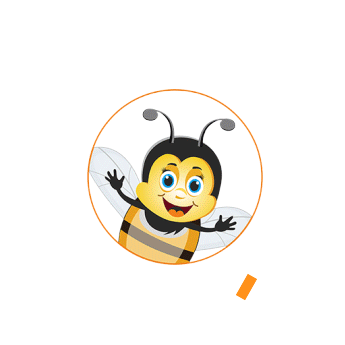 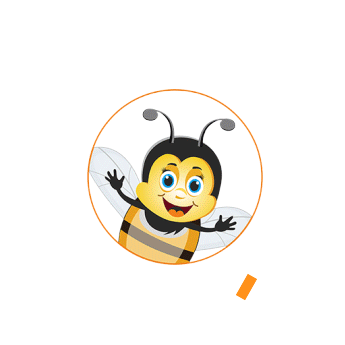 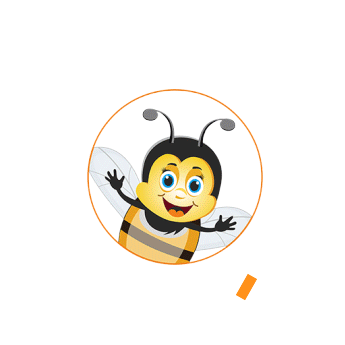 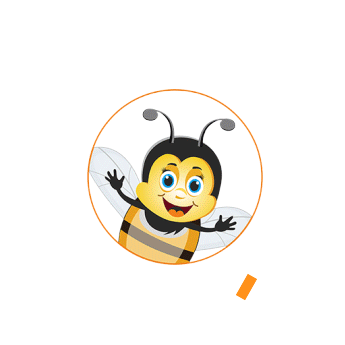 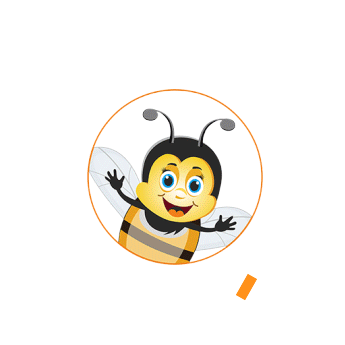 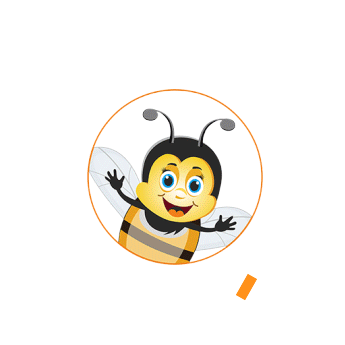 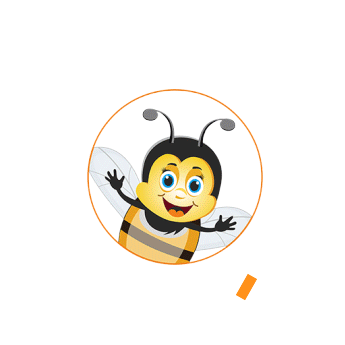 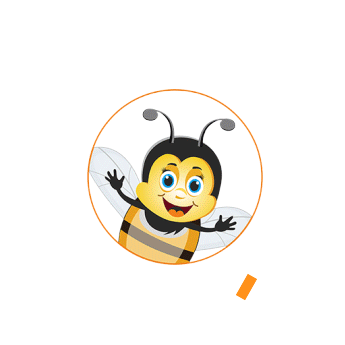 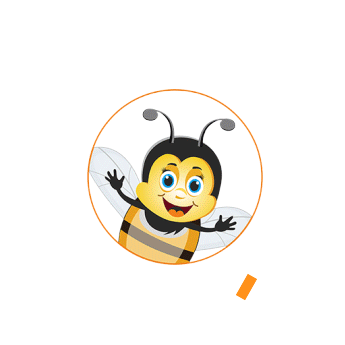 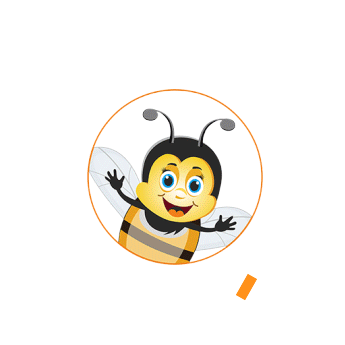 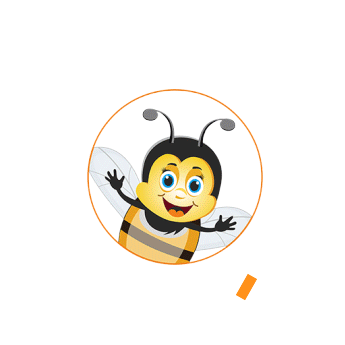 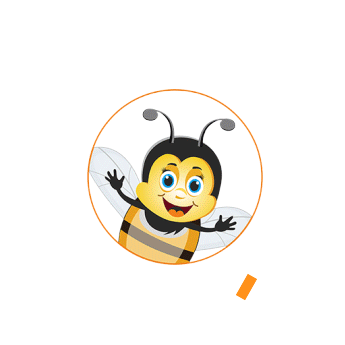 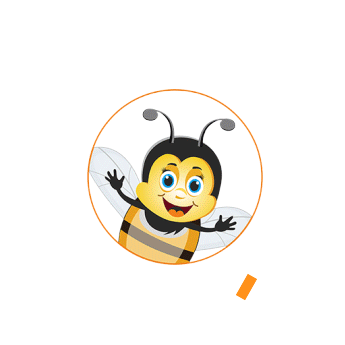 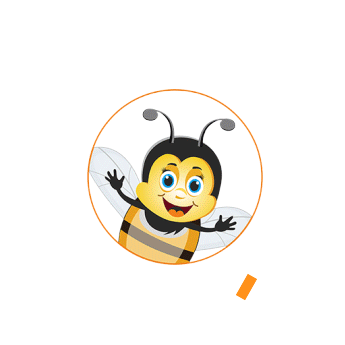 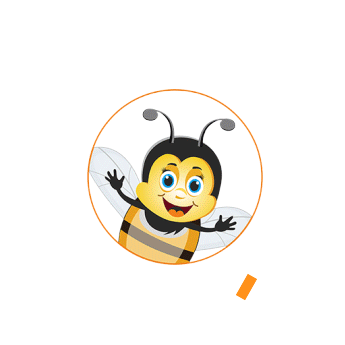 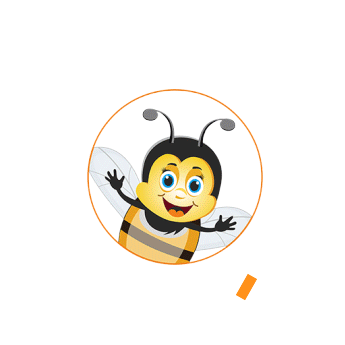 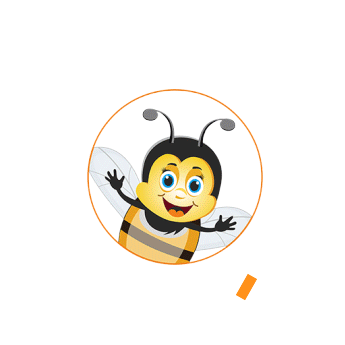 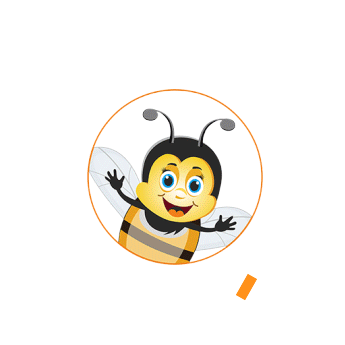 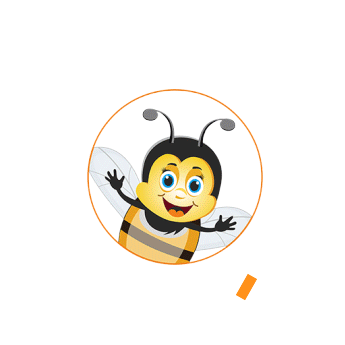 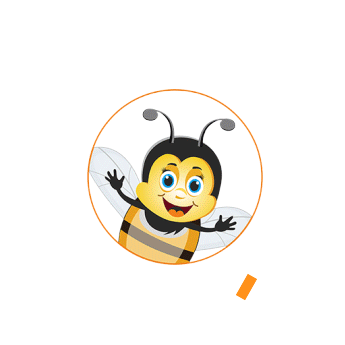 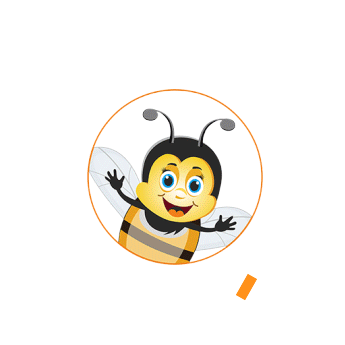 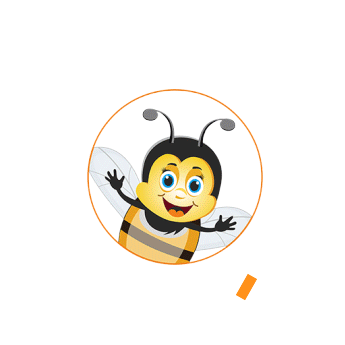 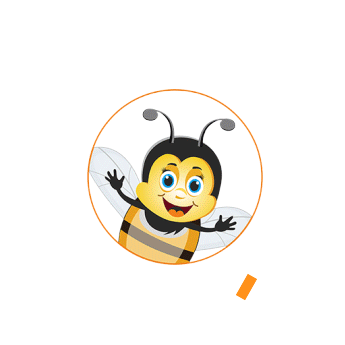 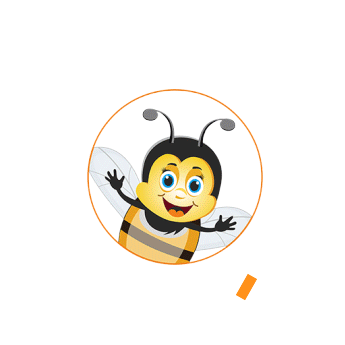